La voz como herramienta principal en la docencia
Alberto Álvarez CaleroUniversidad de Sevilla (Dpto. Educación Artística)
1. Técnicas para un buen uso de la voz
TÉCNICAS PARA UN BUEN USO DE LA VOZ
LA VOZ COMO VEHÍCULO PARA DIRIGIR LAS EMOCIONES
La voz como herramienta principal en la docencia
OBJETIVOS ESPECÍFICOS
OBJETIVOS PRINCIPALES
Conocer las técnicas apropiadas para hacer un buen uso de la voz en la docencia
Ser consciente de cómo un mal empleo de la voz tiene sus consecuencias inmediatas y a medio plazo
Sacar el máximo partido a la voz, al considerarla como un importante recurso pedagógico: un docente = un comunicador
Saber respirar bien durante la emisión vocal
Aprender a proyectar la voz siempre desde el diafragma
Ser consciente que la voz transmite emociones en cada momento
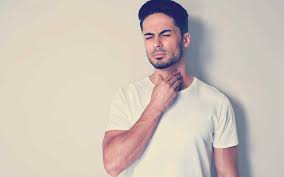 A LA VOZ LE PERJUDICA, NO TANTO SU USO PROLONGADO NI LA FUERZA DE SU EMISIÓN, COMO UN USO INADECUADO
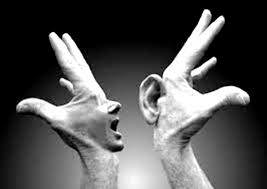 NUESTRA VOZ HABLA DE NOSOTROS Y NUESTRO ESTADO DE ÁNIMO
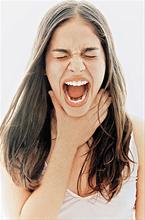 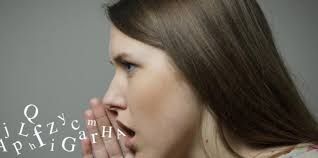 ES MÁS FÁCIL PREVENIR QUE REEDUCAR LA VOZ
1. Técnicas para un buen uso de la voz
LA RESPIRACIÓN
EL DIAFRAGMA
Torácica, diafragmática, completa (ejercicio comparativo)
Ampliación pulmonar
El ascensor 
La vela
La locomotora: ff(u)/ssh(i)
La olla exprés
La risa 
Un grito en silencio
La sirena
Un salto (adelante, arriba…)
Los folios
Tumbados
Proyectar la voz por la sala
La alienación del cuerpo
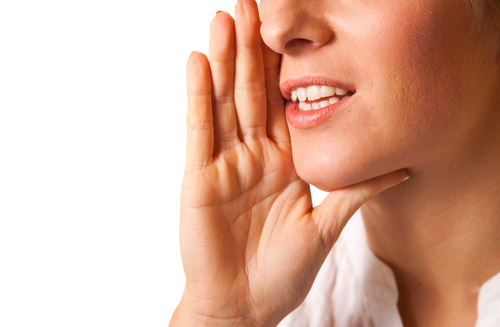 II. La voz como vehículo para dirigir las emociones
¿Qué queremos fomentar en las clases?
Voy a hablar de…
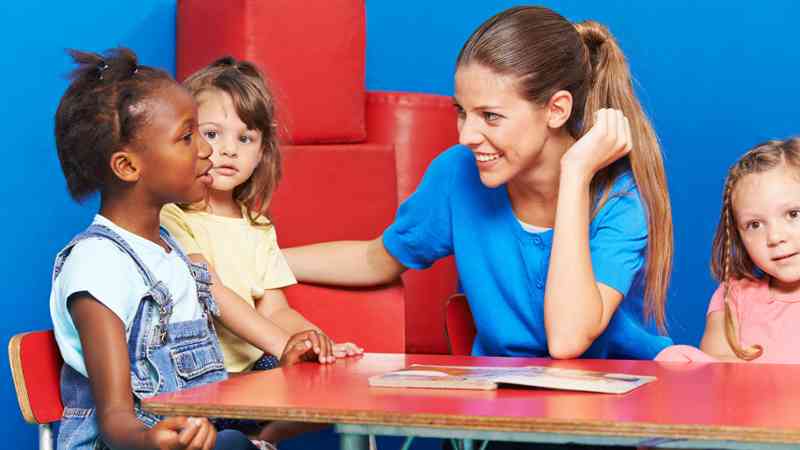 UN TONO DE VOZ PROVOCA EN LA DOCENCIA…
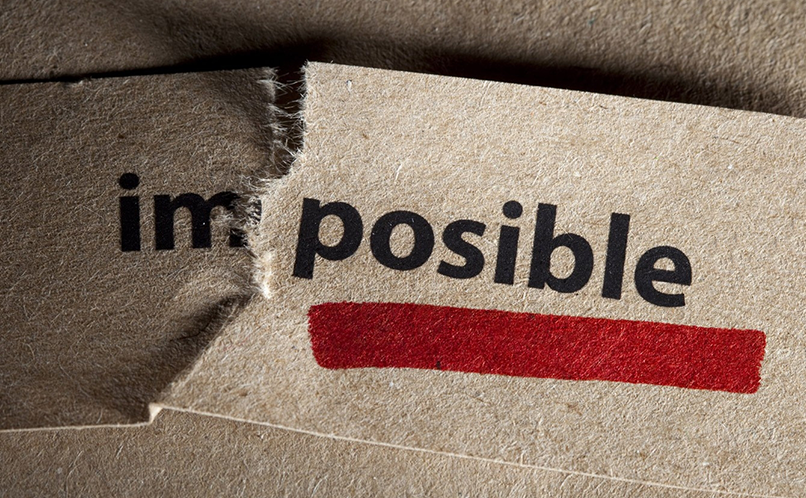 Seguridad                              hacer las cosas bien
Curiosidad                            más preguntas    
Ingenio                                  abordar los problemas 
Motivación                            interés
Inspiración                            creatividad